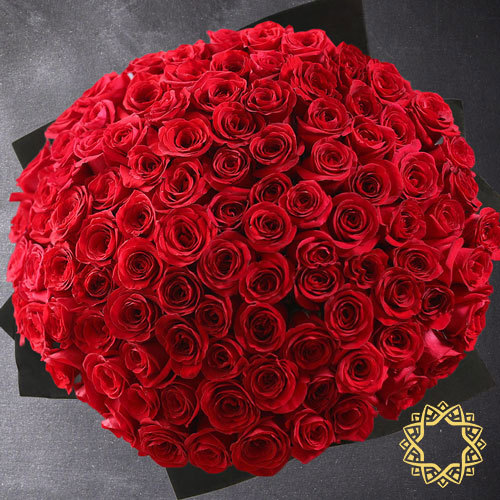 স্বাগতম
পরিচিতি
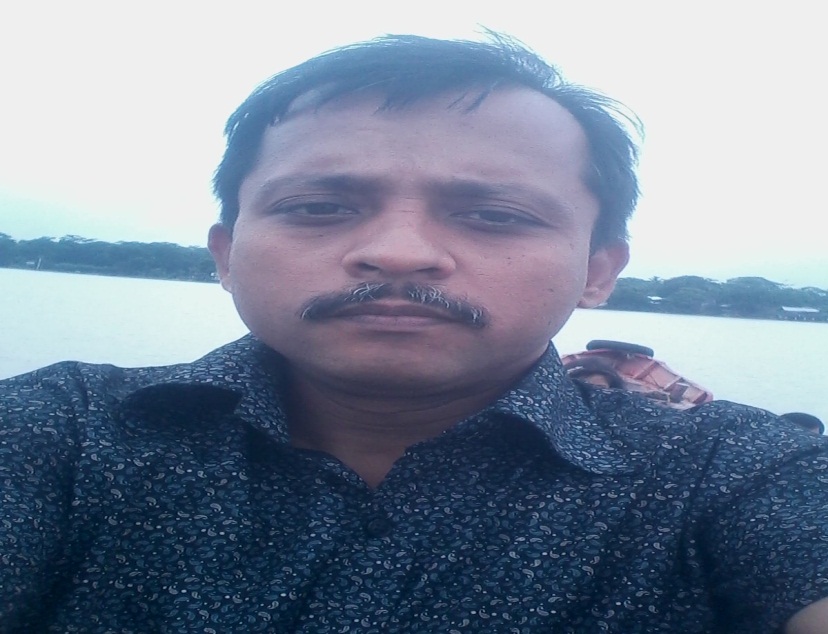 শ্রেণী- দশম
বিষয়- গণিত-2(1923),  অধ্যয়- 9.2
সময়-৪5মি.
মোঃ মিজানুর রহমানইন্সট্রাক্টর (গণিত)বেগমগঞ্জ টেকনিক্যাল স্কুল এন্ড কলেজ
A
শিরোনাম-
D
A
C
00, 300,450, 600, 900
B
E
sine
cosine
cosecant
secant
tangent
cotangent
শিখন ফল-
পাঠ শেষে শিক্ষার্থীরা -------------
সূক্ষ্মকোণের ত্রিকোণমিতিক অনুপাত ব্যাখ্যা করতে পারবে
কতগুলো কোণের ত্রিকোণমিতিক মানসমূহ সহজে মনে রাখতে পারবে
সূক্ষ্মকোণের ত্রিকোনমিতিক অনুপাতগুলোর সমস্যা সমাধান করতে পারবে
উপস্থাপন
সূত্র মনে রাখার সহজ উপায়
৫টি সংখ্যা লই
0	1	2	3	4
4 দ্বারা ভাগ করি
বর্গমূল নির্ণয় করি
মানগুলো
সূত্র মনে রাখার সহজ উপায়
00	 300	450	600	 900
sin
cosec
cos
sec
হাত গননা পদ্ধতি
1
cos
0
sin
দেখাযাক হাত উল্টালে কি হয়
1
cosec
sec
দলীয় কাজ
00	 300	450	600	 900
উপরের কোণগুলোর ত্রিকোণমিতিক অনুপাতগুলোর মানসমূহ তোমার খাতায় লিখ
মূল্যায়ন-
বাড়ির কাজ
সবাইকে অনেক অনেক ধন্যবাদ
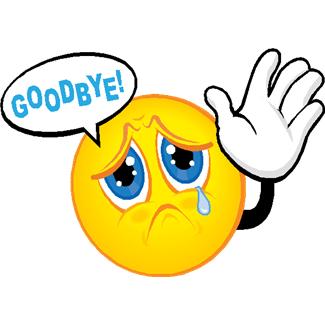